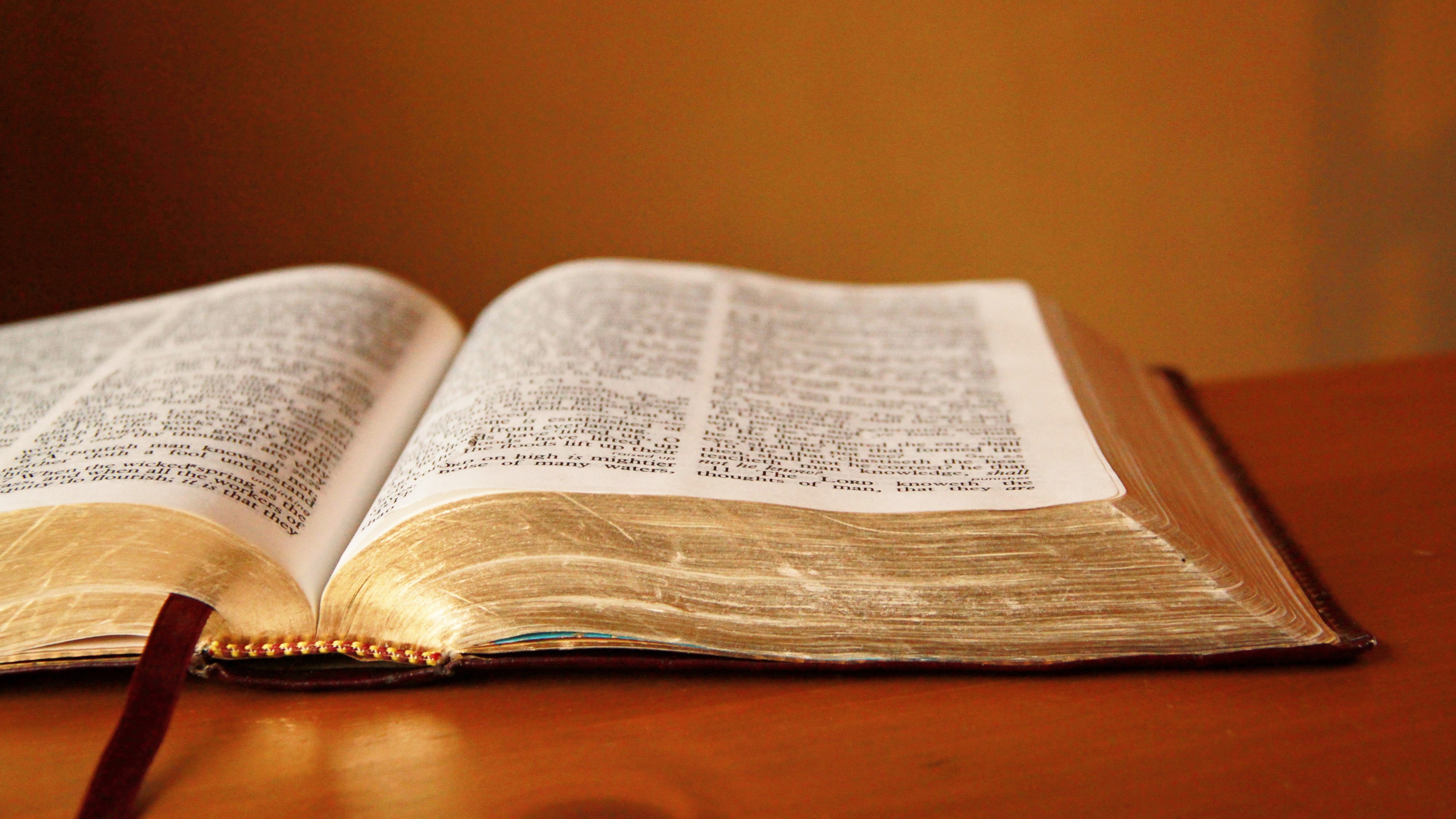 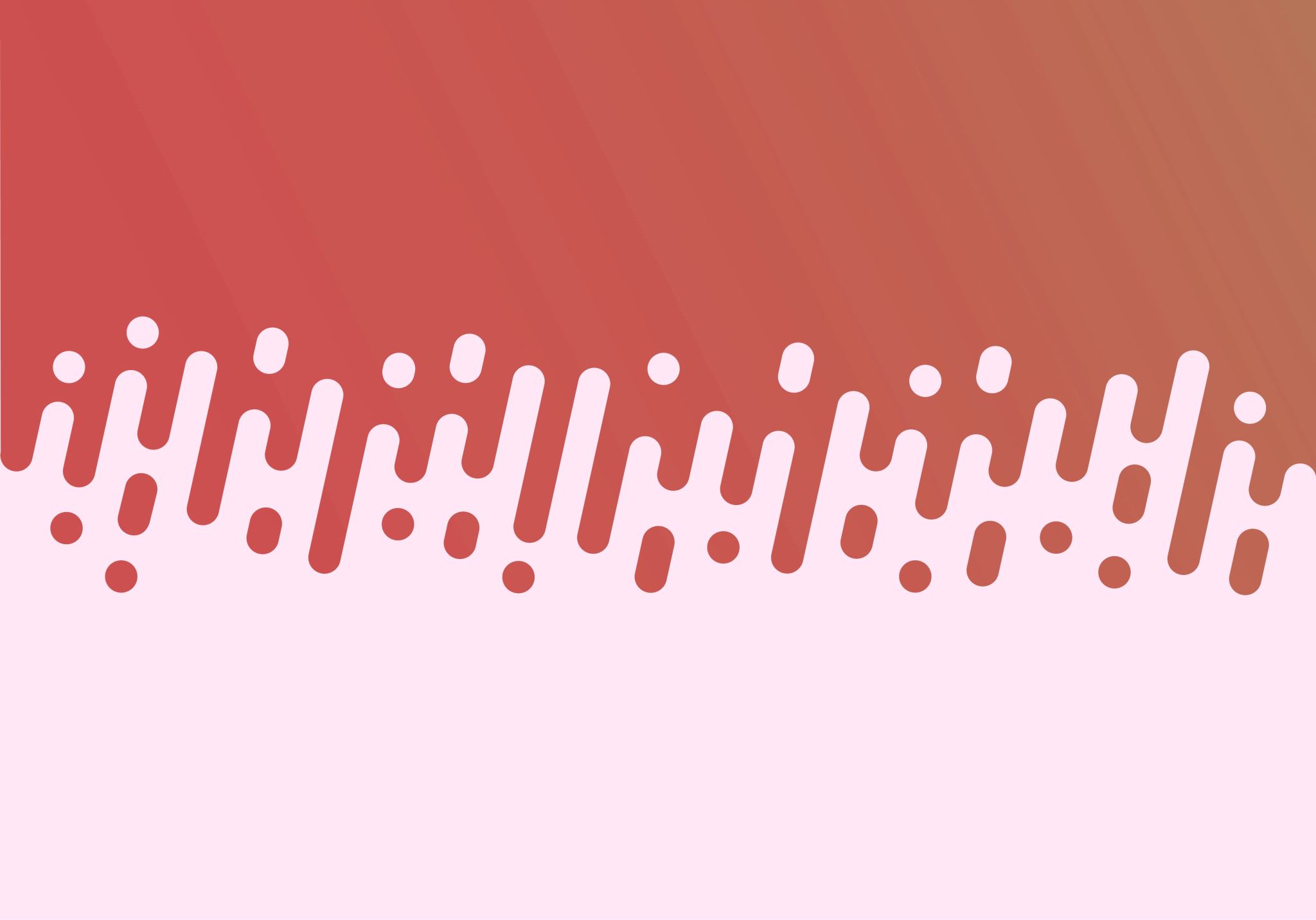 Lik Samsona u Sucima 13-16
Studen: Karlo Špoljarić
Profesor: p. Niko Bilić
Kolegiji: Petoknjižje i povijesne knjige
Zagreb, siječanj 2023.
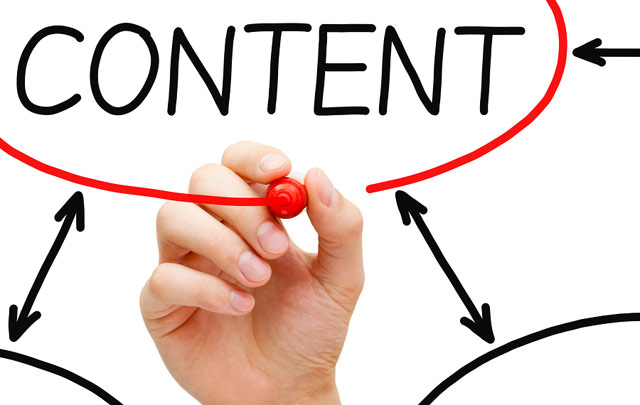 „Sadržaj“ poglavlja Suci 13-16
13, 1-8 „Navještenje Samsonova rođenja“
13, 8-24 „Anđeo se javlja drugi put
14, 1-11 „Samsonova ženidba“
14, 12-20 „Samsonova zagonetka“
15, 1-8 „Samson pali Filistejcima ljetinu“
15, 9-20 „Magareća čeljust“
16, 1-3 „Zgoda s vratima“
16, 4-21 „Dalila izdaje Samsona“
16, 22-31 „Samsonova osveta i smrt“
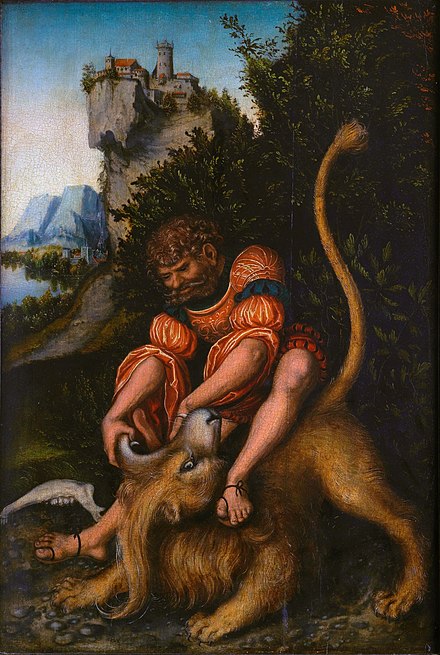 Božja inicijativa posvećenja
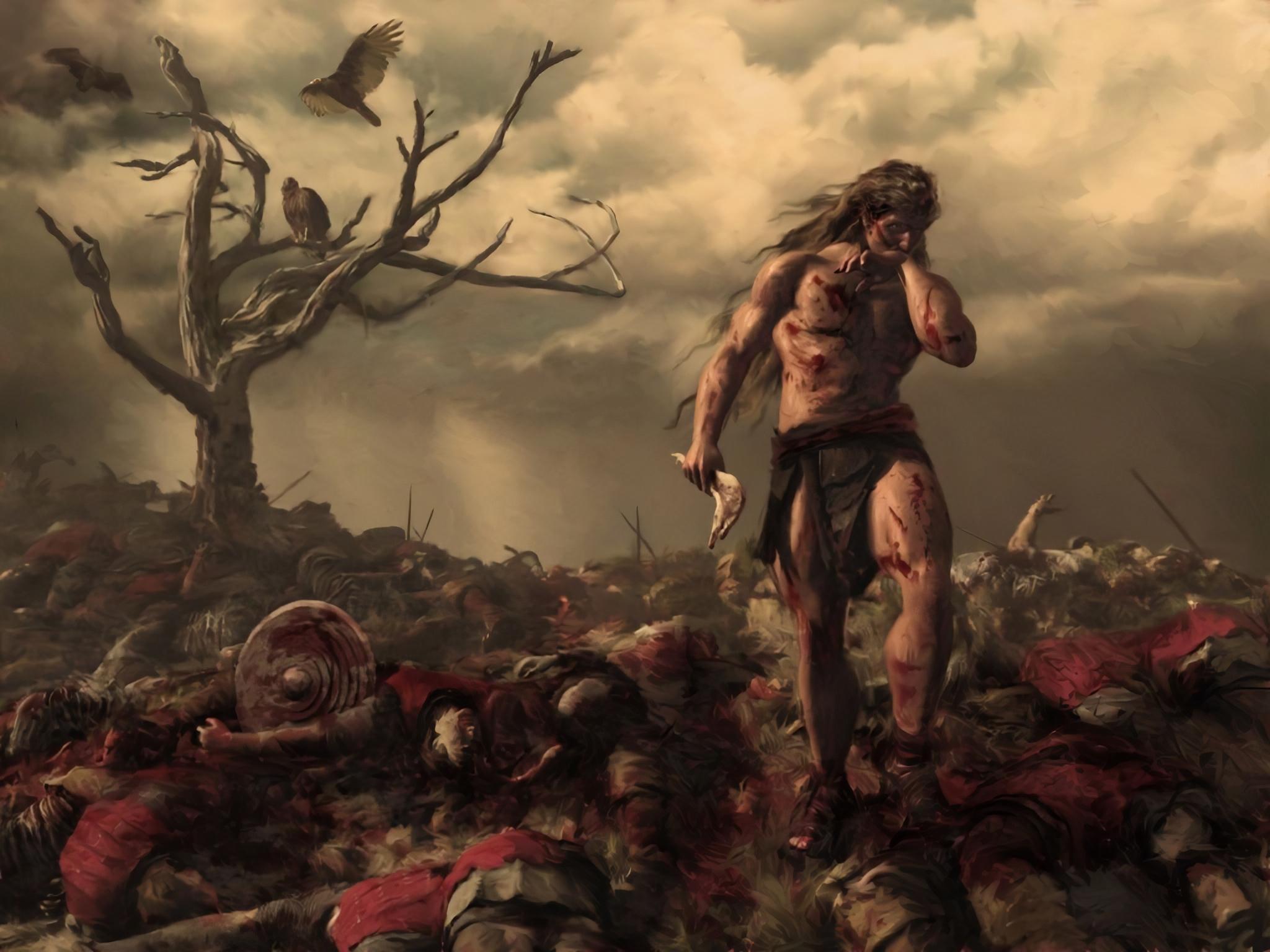 Jahvina služba
Primjerom života roditelja Bog izabire Samsona u svoju službu
“Boga smo vidjeli“ (Suci 13, 3-5)
Prepoznaje se drukčiji od drugih („nije kao ostali“)
Samsonovo lutanje
. Suprostavljanje roditeljima
Dukčiji pogled Samsonovih očiju
Skriva snagu Duha
Nema dijaloga
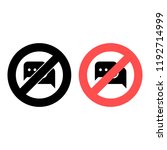 Duhovni rast
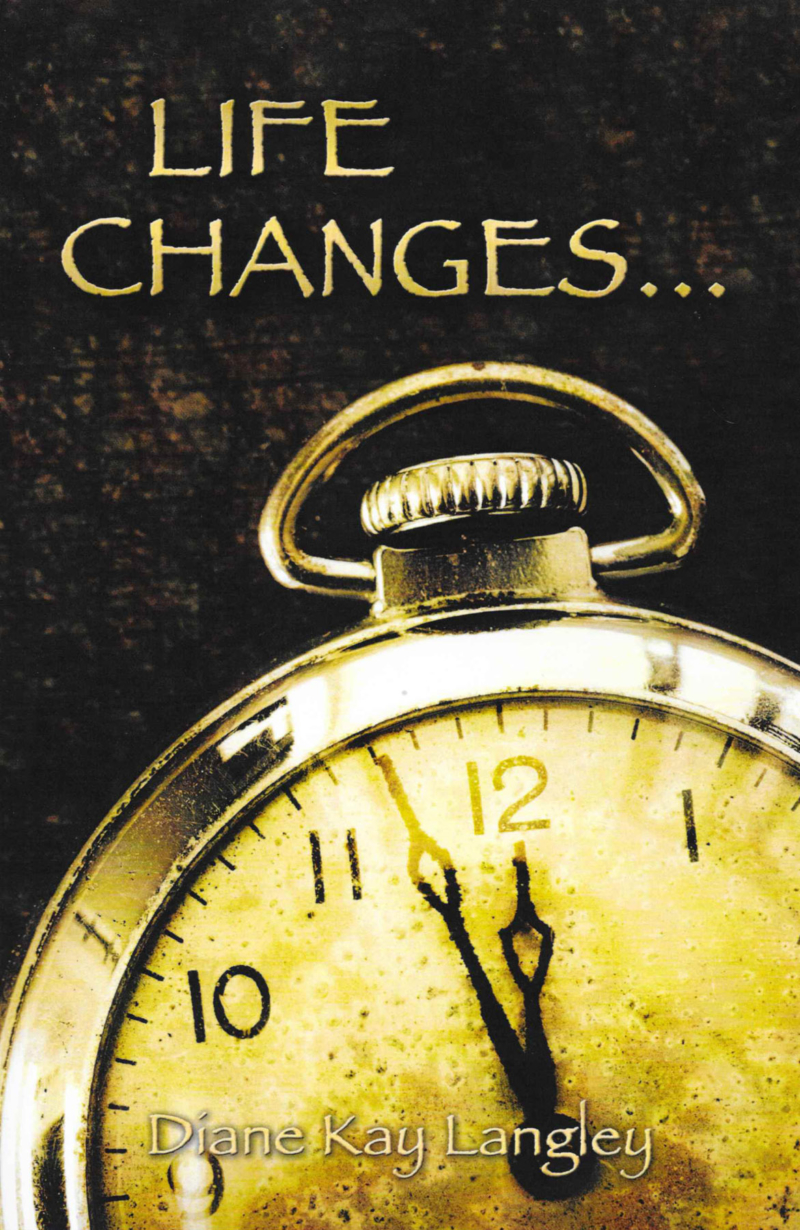 Samsonov preokret
Svezivanje od svojih sunarodnjaka
Pritisnut žeđu moli se Jahvi
Samsonova smrt
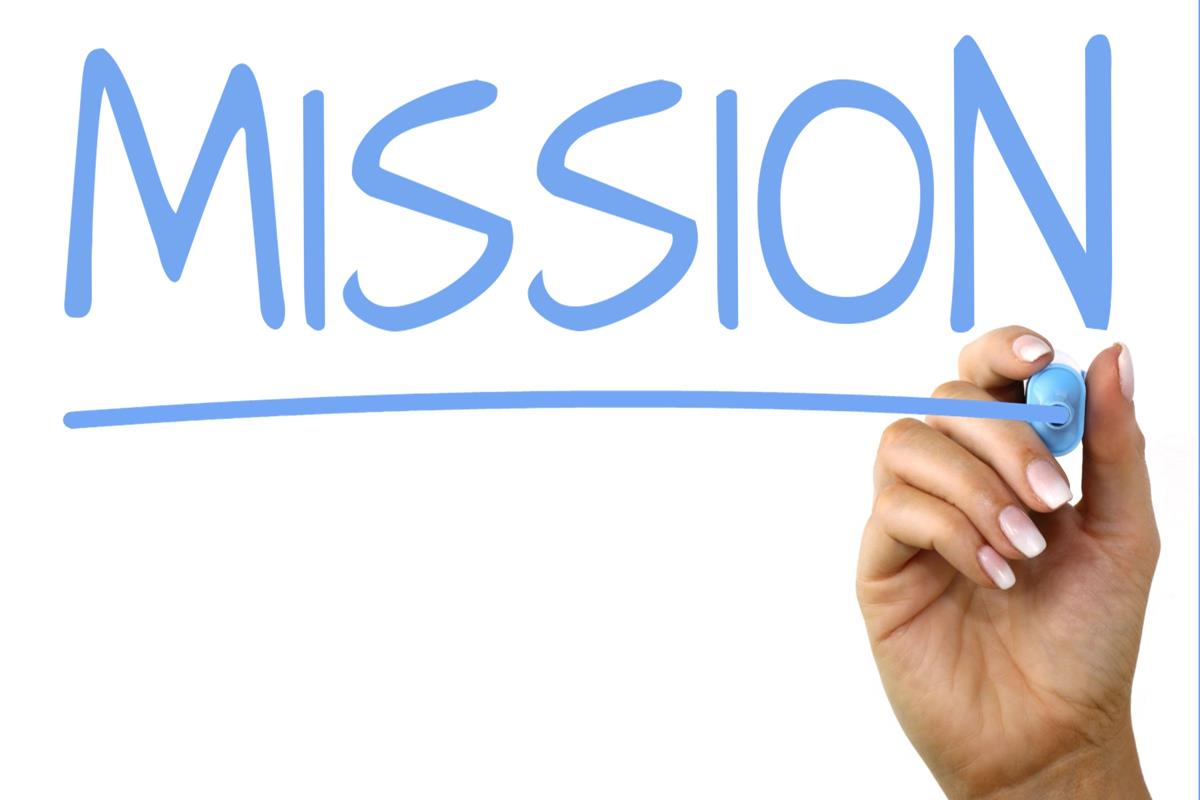 Dvadeset godina sudac
Samsonova smrt nije bila uzaludna (ruši neprijateljsku kuću i svladava neprijatelje)
Ispunjenje poslanja
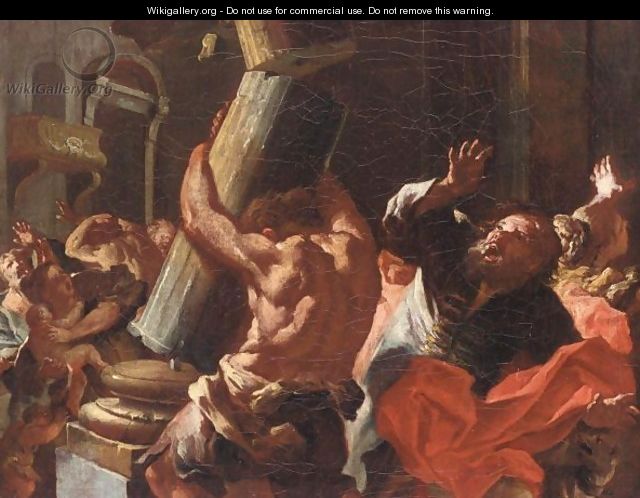 Promjena pogleda
Ostao bez svojih očiju
Nije isti s početka ove priče
Samson nije savršen lik ali je simbol koj se može povezati s Kristovom žrtvom
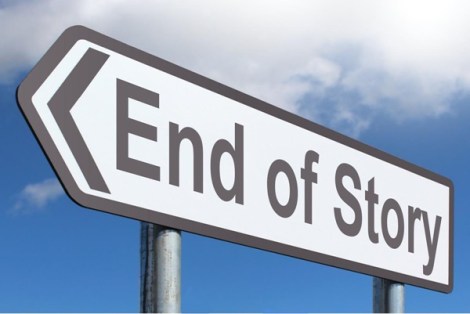 Hvala na pozornosti!